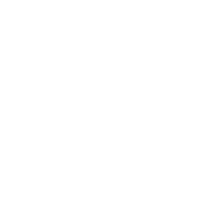 CONTAINER RECOVERY PLAN
06H00 | 16 January 2024
In efforts to keep stakeholders informed regarding the Container Recovery Plan, Transnet is providing daily status updates on the performance of port and terminal operations.
As of 16 January 2024, there are a total of 15 container vessels at anchorage and a total of 35 gangs deployed across the ports. A total of 3818 volumes have been handled at the Port of Durban in the last 24 hours.

The Cape Town, Nelson Mandela Bay, and Durban ports remain operational.

Transnet remains committed to improving and sustaining efficient port and terminal performance.

The table below provides an overview of vessels at anchorage and volumes handled as of 06h00 on 16 January 2024.
VESSEL STATUS AS AT
06H00
16/01/2024
Total Number of All Ports Container Vessels @Anchorage as 27th November and 16th January
40
37
35

30

25
22
20
15
15

10

5

0
27-Nov-23
16-Jan-24
Reduction